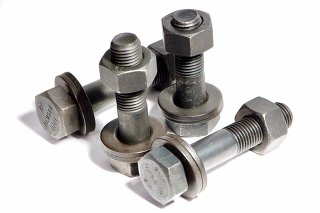 Унификация стандартов на высокопрочный крепеж
ПК7  «Метизы и 
крепежные изделия»
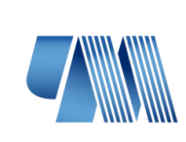 2 декабря 2021
Действующие и отмененные стандарты на высокопрочный крепеж
Действующие стандарты:

ГОСТ 32484.1-2013 (EN 14399-1:2005) – ГОСТ 32484.6-2013 (EN 14399-6:2005) «Болтокомплекты высокопрочные для предварительного натяжения конструкционные»

ГОСТ Р 53664-2009 «Болты высокопрочные цилиндрические и конические для мостостроения, гайки и шайбы к ним»

Отмененные стандарты:

ГОСТ Р 52643-2006 – ГОСТ Р 52646-2006 «Болты и гайки высокопрочные и шайбы для металлических конструкций»
ПК7  «Метизы и 
крепежные изделия»
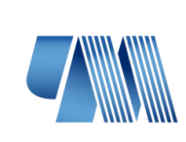 Унификация стандартов на высокопрочный крепеж
Разработчики стандартов на высокопрочный крепеж
ПК7  «Метизы и 
крепежные изделия»
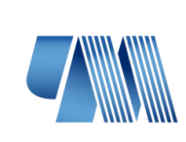 Унификация стандартов на высокопрочный крепеж
МИНИСТЕРСТВО ПРОМЫШЛЕННОСТИ И ТОРГОВЛИ 
РОССИЙСКОЙ ФЕДЕРАЦИИ 
ФЕДЕРАЛЬНОЕ АГЕНТСТВО 
ПО ТЕХНИЧЕСКОМУ РЕГУЛИРОВАНИЮ И МЕТРОЛОГИИ 
ПРИКАЗ 
от 7 апреля 2014 г. N 314-ст 
О ВВЕДЕНИИ В ДЕЙСТВИЕ МЕЖГОСУДАРСТВЕННОГО СТАНДАРТА 
        
В соответствии с протоколом от 14 ноября 2013 г. N 44-2013 заседания Межгосударственного совета по  
стандартизации, метрологии и сертификации приказываю: 

1. Ввести в действие с 1 июля 2015 года для добровольного применения в Российской Федерации в качестве
 национального стандарта  Российской Федерации ГОСТ 32484.1-2013 (EN 14399-1:2005) "Болтокомплекты 
высокопрочные для  предварительного натяжения  конструкционные. Общие требования", 
модифицированный по отношению к европейскому  стандарту EN 14399-1:2005 "Болтокомплекты 
высокопрочные для предварительного натяжения конструкционные - Часть 1: Общие требования". Введен 
впервые. 

2. Отменить национальный стандарт Российской Федерации ГОСТ Р 52643-2006 "Болты и гайки 
высокопрочные и шайбы  для металлических конструкций. Общие технические условия" с 1 июля 2015 года,  
в связи с принятием и  введением в действие  указанного в пункте 1 стандарта. 

3. Закрепить принятый стандарт за Управлением технического регулирования и стандартизации. 


Руководитель Федерального агентства 
Г.И. ЭЛЬКИН
Приказ о введении межгосударственного стандарта  32484.1 взамен 52643
ПК7  «Метизы и 
крепежные изделия»
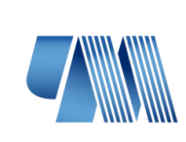 Унификация стандартов на высокопрочный крепеж
Перечень модифицированных  стандартов серии 32484
1 ГОСТ 32484.1-2013 (EN 14399-1:2005) «БОЛТОКОМПЛЕКТЫ ВЫСОКОПРОЧНЫЕ ДЛЯ ПРЕДВАРИТЕЛЬНОГО НАТЯЖЕНИЯ КОНСТРУКЦИОННЫЕ.  Общие требования»  (EN 14399-1:2005, MOD)

2 ГОСТ 32484.2-2014 (EN 14399-2:2005) «БОЛТОКОМПЛЕКТЫ ВЫСОКОПРОЧНЫЕ ДЛЯ ПРЕДВАРИТЕЛЬНОГО НАТЯЖЕНИЯ КОНСТРУКЦИОННЫЕ. Испытание на предварительное натяжение»  (EN 14399-2:2005, MOD)

3 ГОСТ 32484.3-2014 (EN 14399-3:2005) «БОЛТОКОМПЛЕКТЫ ВЫСОКОПРОЧНЫЕ ДЛЯ ПРЕДВАРИТЕЛЬНОГО НАТЯЖЕНИЯ КОНСТРУКЦИОННЫЕ. Система HR – комплекты шестигранных болтов и гаек»  (EN 14399-3:2005, MOD)

4 ГОСТ 32484.4-2014 (EN 14399-4:2005) «БОЛТОКОМПЛЕКТЫ ВЫСОКОПРОЧНЫЕ ДЛЯ ПРЕДВАРИТЕЛЬНОГО НАТЯЖЕНИЯ КОНСТРУКЦИОННЫЕ. Система HV – комплекты шестигранных болтов и гаек»  (EN 14399-4:2005, MOD)

5 ГОСТ 32484.5-2013 (EN 14399-5:2005) «БОЛТОКОМПЛЕКТЫ ВЫСОКОПРОЧНЫЕ ДЛЯ ПРЕДВАРИТЕЛЬНОГО НАТЯЖЕНИЯ КОНСТРУКЦИОННЫЕ. Плоские шайбы»  (EN 14399-5:2005, MOD)

6 ГОСТ 32484.6-2014 (EN 14399-6:2005) «БОЛТОКОМПЛЕКТЫ ВЫСОКОПРОЧНЫЕ ДЛЯ ПРЕДВАРИТЕЛЬНОГО НАТЯЖЕНИЯ КОНСТРУКЦИОННЫЕ. Плоские шайбы с фаской»  (EN 14399-6:2005, MOD)
ПК7  «Метизы и 
крепежные изделия»
Унификация стандартов на высокопрочный крепеж
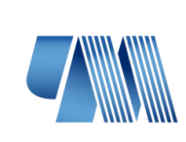 Страны, проголосовавшие за принятие модифицированных  стандартов серии 32484
ПРИНЯТ Межгосударственным советом по стандартизации, метрологии и сертификации (протокол от 14 ноября 2013 г. N 44-2013)
Не проголосовали: Белоруссия, Казахстан

За принятие проголосовали:
ПК7  «Метизы и 
крепежные изделия»
Унификация стандартов на высокопрочный крепеж
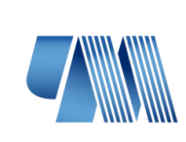 Унификация стандартов на высокопрочный крепеж
Дополнительный перечень европейских  стандартов серии EN 14399
1 EN 14399-7 «БОЛТОКОМПЛЕКТЫ ВЫСОКОПРОЧНЫЕ ДЛЯ ПРЕДВАРИТЕЛЬНОГО НАТЯЖЕНИЯ КОНСТРУКЦИОННЫЕ. Система HR – болты с потайной головкой и гайки»

2 EN 14399-8 «БОЛТОКОМПЛЕКТЫ ВЫСОКОПРОЧНЫЕ ДЛЯ ПРЕДВАРИТЕЛЬНОГО НАТЯЖЕНИЯ КОНСТРУКЦИОННЫЕ. Система HV – болты с шестигранной головкой и гайки»

3 EN 14399-9 «БОЛТОКОМПЛЕКТЫ ВЫСОКОПРОЧНЫЕ ДЛЯ ПРЕДВАРИТЕЛЬНОГО НАТЯЖЕНИЯ КОНСТРУКЦИОННЫЕ. Система HR  или HV – Основные индикаторы натяжения болтов и гаек»

4 EN 14399-10 «БОЛТОКОМПЛЕКТЫ ВЫСОКОПРОЧНЫЕ ДЛЯ ПРЕДВАРИТЕЛЬНОГО НАТЯЖЕНИЯ КОНСТРУКЦИОННЫЕ. Система HRС – Болт и гайка в сборе с откалиброванной предварительной нагрузкой»
ПК7  «Метизы и 
крепежные изделия»
Унификация стандартов на высокопрочный крепеж
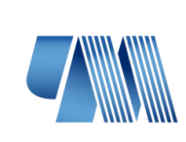 Выписка из Свода Правил СП 35.13330.2011
МОСТЫ И ТРУБЫ

Актуализированная редакция  СНиП 2.05.03-84*

1 ИСПОЛНИТЕЛЬ - ОАО «ЦНИИС»	
2 ВНЕСЕН Техническим комитетом по стандартизации ТК 465 "Строительство"    3 ПОДГОТОВЛЕН к утверждению Департаментом архитектуры, строительства и 
градостроительной политики
4 УТВЕРЖДЕН приказом Министерства регионального развития Российской  
Федерации  (Минрегион России) от 28 декабря 2010 г. N 822 и введен в 
действие с 20 мая 2011 г.
5 ЗАРЕГИСТРИРОВАН Федеральным агентством по техническому регулированию  
и метрологии (Росстандарт). Пересмотр СП 35.13330.2010
ПК7  «Метизы и 
крепежные изделия»
Унификация стандартов на высокопрочный крепеж
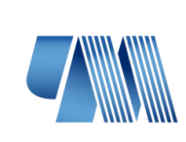 Выписка из Свода Правил СП 35.13330.2011
…8.4 В стальных конструкциях мостов со сварными, фрикционными, болтовыми, комбинированными фрикционно-сварными, фланцевыми и шарнирными соединениями в обычном и северном исполнениях следует применять:   ... в) высокопрочные болты, гайки и шайбы - по ГОСТ Р 53664

...8.14 Расчетное сопротивление высокопрочных болтов по ГОСТ Р 52643 и ГОСТ Р 52644 растяжению  Rbh  следует определять по формуле:
                                                  Rbh = 0,7Rbun ,
                                              
где  Rbun  -   наименьшее временное сопротивление высокопрочных болтов разрыву.
ПК7  «Метизы и 
крепежные изделия»
Унификация стандартов на высокопрочный крепеж
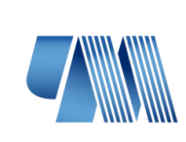 Выписка из Свода Правил СП 35.13330.2011
Приложение А(обязательное)
     Перечень нормативных документов
ПК7  «Метизы и 
крепежные изделия»
Унификация стандартов на высокопрочный крепеж
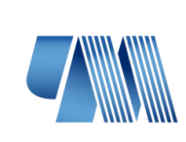 Выписка из Свода Правил СП 70.13330.2012
НЕСУЩИЕ И ОГРАЖДАЮЩИЕ КОНСТРУКЦИИ

Актуализированная редакция  СНиП 3.03.01-87 

1 ИСПОЛНИТЕЛИ – ЗАО «ЦНИИПСК им. Мельникова»; институты ОАО НИЦ  
«Строительство»: НИИЖБ им. А.А.Гвоздева и ЦНИИСК им. В.А.Кучеренко; 
Ассоциация производителей керамических стеновых материалов» Ассоциация
Производителей силикатных изделий, Сибирский Федеральный университет	
2 ВНЕСЕН Техническим комитетом по стандартизации ТК 465 "Строительство"    3 ПОДГОТОВЛЕН к утверждению Управлением градостроительной  политики

4 УТВЕРЖДЕН приказом Федерального агентства по строительству и жилищно-
коммунальному хозяйству (Госстрой) от 25 декабря 2012  г. №109/ГС  и введен 
в действие с 1 июля 2013 г.
5 ЗАРЕГИСТРИРОВАН Федеральным агентством по техническому регулированию  
и метрологии (Росстандарт). Пересмотр СП 70.13330.2011 «СНиП 3.03.01-87 
Несущие и ограждающие конструкции»
ПК7  «Метизы и 
крепежные изделия»
Унификация стандартов на высокопрочный крепеж
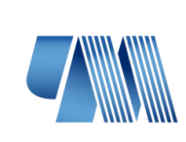 Выписка из Свода Правил СП 16.13330.2017
СТАЛЬНЫЕ КОНСТРУКЦИИ

Актуализированная редакция  СНиП II-23-81 

1 ИСПОЛНИТЕЛИ – АО НИЦ  «Строительство» - ЦНИИСК им. В.А.Кучеренко, 
 МГСУ, СПбГАСУ	
2 ВНЕСЕН Техническим комитетом по стандартизации ТК 465 "Строительство"    3 ПОДГОТОВЛЕН к утверждению Департаментом градостроительной  
деятельности и архитектуры Министерства строительства и жилищно- 
коммунального хозяйства Российской Федерации (Минстрой России)
4 УТВЕРЖДЕН приказом Министерства строительства и жилищно-коммунального 
Хозяйства Российской Федерации от 27 февраля 2017  г. и введен в 
действие с 28 августа 2017 г.
5 ЗАРЕГИСТРИРОВАН Федеральным агентством по техническому регулированию  
и метрологии (Росстандарт). Пересмотр СП 16.13330.2011 «СНиП 3.03.01-81 
Стальные конструкции»
ПК7  «Метизы и 
крепежные изделия»
Унификация стандартов на высокопрочный крепеж
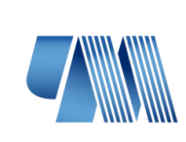 Принятые решения по унификации стандартов
ПРОТОКОЛ № 1_  
совещания по унификации  нормативных документов на высокопрочный крепеж 

«12» ноября 2021 года 					г. Москва

В работе совещания принимали участие:
Ассоциация "Промметиз": Камелин В.Г., Салехова Г.А.
ЗВК "Бервел": Медведев Ю.В.,  Метелев Ю.А.
ОАО «ММК-МЕТИЗ»: Дубовский С.В.
ОАО "Северсталь-метиз", ООО "ОСПАЗ": Ереничев С.В. 
ООО ПКФ "МетпромУрал": Макаров Н.В.
АО "БелЗАН": Галиахметов Т.Ш.
ООО "Параллель": Куров А.Н.
ПК 7 ТК 375 "Метизы и крепежные изделия": Соколов А.А.
Принятые решения:
1 Признать целесообразность унификации стандартов на высокопрочный крепеж с использованием схемы создания серии из 4-х национальных стандартов на базе ГОСТ Р 52643-52646 с последующей рекомендацией применения их в качестве межгосударственных.  
2 Назначить головной организацией по осуществлению проекта ФГУП "ЦНИИчермет им. И.П. Бардина".
,,,,,,,,
8 Разработчикам ФГУП "ЦНИИчермет им. И.П. Бардина" приступить к верстке первой редакции серии национальных стандартов на высокопрочный крепеж со сроком предоставления базовой версии стандартов для публичного обсуждения к 01.03.2021.
ПК7  «Метизы и 
крепежные изделия»
Унификация стандартов на высокопрочный крепеж
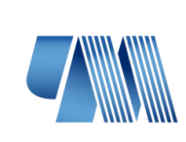 Состав Рабочей Группы (РГ)
в рамках проекта разработки унифицированных стандартов  на высокопрочный крепеж
ПК7  «Метизы и 
крепежные изделия»
Унификация стандартов на высокопрочный крепеж
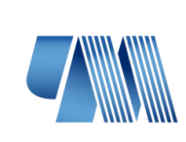 Подтверждение соответствия металлопродукции
Постановление Правительства Российской Федерации от 1 декабря 2009г. №982 «Об утверждении единого перечня продукции, подлежащей обязательной сертификации, и единого перечня продукции, подтверждение соответствия которой осуществляется в форме принятия декларации о соответствии»
ТЕХНИЧЕСКИЙ РЕГЛАМЕНТ ТР ТС 002/2011
«О безопасности высокоскоростного железнодорожного транспорта»

ТЕХНИЧЕСКИЙ РЕГЛАМЕНТ ТР ТС 003/2011
«О безопасности инфраструктуры железнодорожного транспорта»
ПК7  «Метизы и 
крепежные изделия»
Унификация стандартов на высокопрочный крепеж
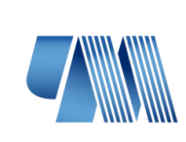 Подтверждение соответствия металлопродукции
Выписка из ПЕРЕЧНЯ
стандартов, в результате применения которых на добровольной основе обеспечивается соблюдение требований технического регламента Таможенного союза
ПК7  «Метизы и 
крепежные изделия»
Унификация стандартов на высокопрочный крепеж
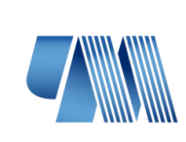 Предложения
1 Предлагаем научным, производственным, проектным организациям, имеющим отношение к разработке, производству высокопрочного крепежа, проектированию и эксплуатации  металлоконструкций с использованием высокопрочного крепежа, сбыту этого вида металлопродукции, принять участие с целью создания востребованных «работающих» национальных стандартов на этот вид метизов.

2 При появлении базовой версии первой редакции и последующих версий нормативных документов активно потрудиться над внесением технических предложений,  дополнений, замечаний с целью получения полновесного продукта, отвечающего современным требованиям к качеству этого продукта, которое должно быть достигнуто производителем и удовлетворит потребителя.

3 Всестороннее, критичное, не исключающее компромиссов обсуждение разрабатываемых документов, позволит достичь консенсуса и добиться желаемого всеми положительного конечного результата.  

	Всем -   успешного окончания 2021 года и пожелания новых трудовых успехов и достижений в 2022 году!
ПК7  «Метизы и 
крепежные изделия»
Унификация стандартов на высокопрочный крепеж
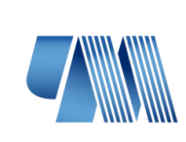 КОНТАКТЫ
ТК 375:
105005, г. Москва, ул. Радио, 23/9, стр. 2 
тел./факс: 8 (495) 777-93-91/8 (495) 777-93-91 
e-mail: zssm_tk375@mail.ru
ПК7 ТК 375:
455002, Челябинская область, г. Магнитогорск, ул. Метизников, 5 
тел./тел.: (3519) 24-01-78 /
               (3519) 24-88-26
e-mail: sokolov.aa@mmk-metiz.ru 
              sokolova.lr@mmk-metiz.ru
ПК7  «Метизы и 
крепежные изделия»
Унификация стандартов на высокопрочный крепеж
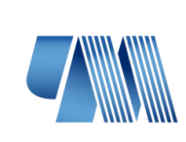 Структура нормативных документов
ГОСТ Р 52643-2006
1 Область применения
2 Нормативные ссылки
3 Технические требования
4 Правила приемки
5 Методы испытаний
6 Маркировка, упаковка, транспортирование и хранение
ПК7  «Метизы и 
крепежные изделия»
Унификация стандартов на высокопрочный крепеж
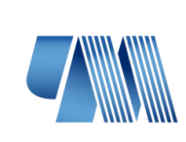 Структура нормативных документов
ГОСТ Р 32484.1-2013
1 Область применения
2 Нормативные ссылки
3 Термины и  определения
4.1 Информация о заказе
4.2 Производственный процесс
4.3 Условия поставки
4.4 Требования к изделиям
4.5 Долговечность
4 Требования
5.1 Контроль содержания опасных веществ
5.2 Контроль размеров болтов, гаек и шайб
5.3 Оценка механических характеристик 
болтов, гаек и шайб
5.4 Испытание  технологических 
характеристик болтокомплекта
5.5 Оценка обезуглероживания 
(науглероживания) резьбы
5.6 Критерии пригодности
5 Испытания для оценки соответствия
ПК7  «Метизы и 
крепежные изделия»
Унификация стандартов на высокопрочный крепеж
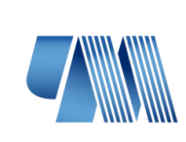 Структура нормативных документов
ГОСТ Р 32484.1-2013
6.1 Общие положения
6.2 Предварительное испытание
6.3 Производственный контроль продукции
6.4  Приемочный контроль
6 Оценка соответствия
7 Протоколы результатов испытаний
8 Документ о качестве
ПК7  «Метизы и 
крепежные изделия»
Унификация стандартов на высокопрочный крепеж
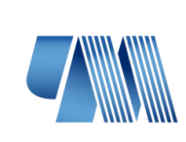 Ключевые вопросы при разработке новых нормативных документов
1 Вариант поставки отдельно болтов и гаек с необходимой маркировкой (указывается в заказе)

Обозначение при заказе

1 Болтокомплекта
   Пример 1…

2 Болтов и гаек
   Если болты с шестигранной головкой,  соответствующие этому стандарту, необходимы для других целей, например, для использования в глухих отверстиях с резьбой, по требованию потребителя, то они могут быть заказаны отдельно…
    Пример 2…

    Если шестигранные гайки, соответствующие этому стандарту, необходимы для других целей, например, для использования со шпильками,  или по требованию потребителя, то они могут быть заказаны отдельно…
    Пример 3…

3 Примечание – для обеспечения затяжки болтового соединения на заданное  усилие изготовитель должен гарантировать стабильный уровень качества поверхности резьбы, который характеризуется коэффициентом закручивания, зависящим от согласованного с потребителем вида покрытия и смазки, нанесенных на резьбу болта и/или гайки
Предложения АО «БелЗАН»
ПК7  «Метизы и 
крепежные изделия»
Унификация стандартов на высокопрочный крепеж
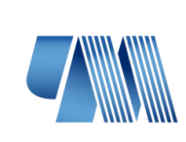 Ключевые вопросы при разработке новых нормативных документов
2 Не решены вопросы по испытательному оборудованию

   В частности,  оборудование для испытаний на коэффициент закручивания в России не производится, а аналогичное иностранное оборудование (например, производства фирм SCHATZ или TEST)  отсутствует в Госреестре РФ.
ПК7  «Метизы и 
крепежные изделия»
Унификация стандартов на высокопрочный крепеж
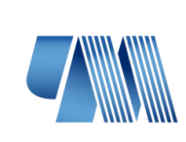 Ключевые вопросы при разработке новых нормативных документов
Предложения ЗАО «ЦНИИПСК им.Мельникова»)
1 Внесение дополнительных требований и приложений по контролю надежности высокопрочных болтов в соединениях ССК.

2 Разработка главы по испытанию материала высокопрочных болтов на ЗХР и трещиностойкость; болтов без покрытий и с защитными покрытиями под нагрузкой на ЗХР (задержанное хрупкое разрушение), трещиностойкость и коррозию под напряжением в среде со слабо и среднеагрессивной атмосферой.

3 Разработка критериев оценки долговечности антикоррозионной защиты для разных типов защитных покрытий (вид покрытия – толщина покрытия – долговечность защиты).

4 Разработка дополнений к Приложениям по испытанию (на ЗХР, трещиностойкость; коррозию под напряжением; определение качества цинковых покрытий методом рентгеноспектрального микроанализа.

5 Разработка технических требований к болта класса прочности 12.9 и гайкам класса прочности 12.

6 Разработка варианта указаний по приемочному контролю при единичном мелкосерийном производстве (количество образцов и методы испытаний малого количества образцов).
ПК7  «Метизы и 
крепежные изделия»
Унификация стандартов на высокопрочный крепеж
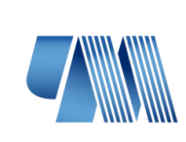 Ключевые вопросы при разработке новых нормативных документов
7 Внесение требований по определению коэффициента закручивания (Кз): по моменту закручивания; по углу поворота гайки; по удлинению болта в процессе монтажа ССК и в процессе эксплуатации. 

8 Проведение исследований по изменению коэффициента закручивания при температурах (от -400С до +400С ) с применением жидкосмазочных составов (минеральное масло, минеральное масло с бензином) и твердосмазочных составов (парафиновые и стеариновые, Molykote и Modengy на основе дисульфида молибдена и графита с акриловым связующим, порошок дисульфида молибдена). На основании проведенных исследований внесение в НД требований по значениям Кз (с учетом температуры в момент монтажа стальных конструкций).
ПК7  «Метизы и 
крепежные изделия»
Унификация стандартов на высокопрочный крепеж
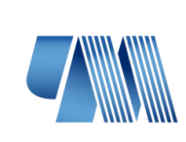 Ключевые вопросы при разработке новых нормативных документов
1 Уточнение диапазона значений коэффициента закручивания болтов.

2 Увеличение линейки длин болтов.

3 Установление единой увеличенной высоты гайки.

4 Унифицирование размеров щайбы толщиной 6 мм.

5 Проведение ревизии параметров контроля прочности составляющих болтокомплектов, коррозионной стойкости болтокомплектов.

6 Разработка требований по входному контролю болтокомплектов на объектах строительства.
Предложения АО «Дороги и Мосты»
ПК7  «Метизы и 
крепежные изделия»
Унификация стандартов на высокопрочный крепеж
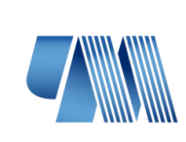 Ключевые вопросы при разработке новых нормативных документов
1 Общие требования к стандарту:
1.1 Не должен ограничивать область применения одной или несколькими отраслями строительства или машиностроения.
1.2 Быть идентичным зарубежным аналогам в части конструктивной формы и маркировки изделий.
1.3 Иметь единые с зарубежными аналогами основные технические требования и содержать дополнительные требования, отражающие специфику отечественного производства и условий эксплуатации.
1.4 Предусматривать комплектную поставку болтов, гаек и шайб.
1.5 Содержать систематизированные требования к технологическим свойствам болтокомплектов в виде, облегчающем потребителям выбор характеристик, отвечающих заданным условиям применения. 

2 Технические требования:
2.1 Уточнить требования по испытаниям болтокомплектов с покрытиями на ЗХР и трещиностойкость.
2.2 Уточнить требования по долговечности антикоррозионной защиты разных покрытий.
2.3 Уточнить объем информации, предоставляемой Потребителю со стороны Изготовителя.
2.4 Уточнить требования по нанесению покрытий разной толщины.
2.5 Уточнить требования по нормируемому диапазону показателя коэффициента закручивания.
Предложения ООО «НПЦ мостов»
ПК7  «Метизы и 
крепежные изделия»
Унификация стандартов на высокопрочный крепеж
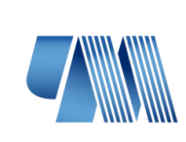 Ключевые вопросы при разработке новых нормативных документов
2.5 Уточнить требования по нормируемому диапазону показателя коэффициента закручивания.

3 Испытания:
3.1 Внести уточнения по испытаниям стали для болтов.
3.2 Дополнить методиками испытаний болтокомплектов с защитным покрытием в сборе после затяжки на расчетное усилие.

4 Приемка:
Разработка подробных указаний по правилам приемки как при массовом производстве, так и при мелкосерийном производстве.
ПК7  «Метизы и 
крепежные изделия»
Унификация стандартов на высокопрочный крепеж
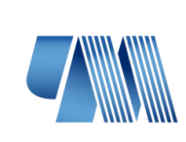